지쳐가는 직장인 “연 평균 2,285 시간 근로“
Enjoy your stylish business and campus life with BIZCAM
남성 2,285시간
여성 2,285시간
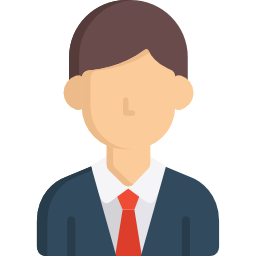 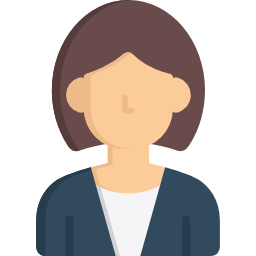